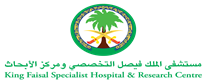 Accreditation at Healthcare Institutions Workshop
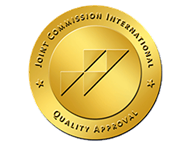 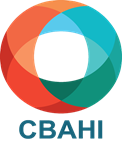